XIII Dzień Ziemi na Bemowie2o.o4.2018r.Grupa 0b
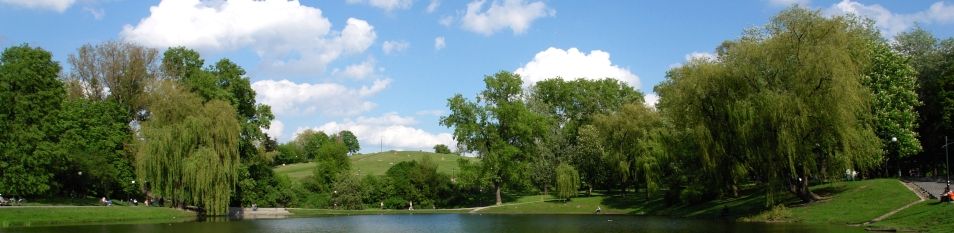 Dnia 20 kwietnia 2018r. na terenie Szkoły Podstawowej nr 24 i w Parku Górczewska  odbyła się gra i festyn z okazji XIII Dnia Ziemi.  W tym roku poznaliśmy problemy zwierząt europejskich, którym grozi wyginięcie a także tajemnice „Czerwonej Księgi Gatunków Zagrożonych”. Nasza grupa dzielnie reprezentowała wszystkie zerówki z naszej szkoły.  Dzieci były bardzo zaangażowane i super radziły sobie z wszystkimi zadaniami. Na zakończenie otrzymały dyplom i nagrody. Zabawa super!!!
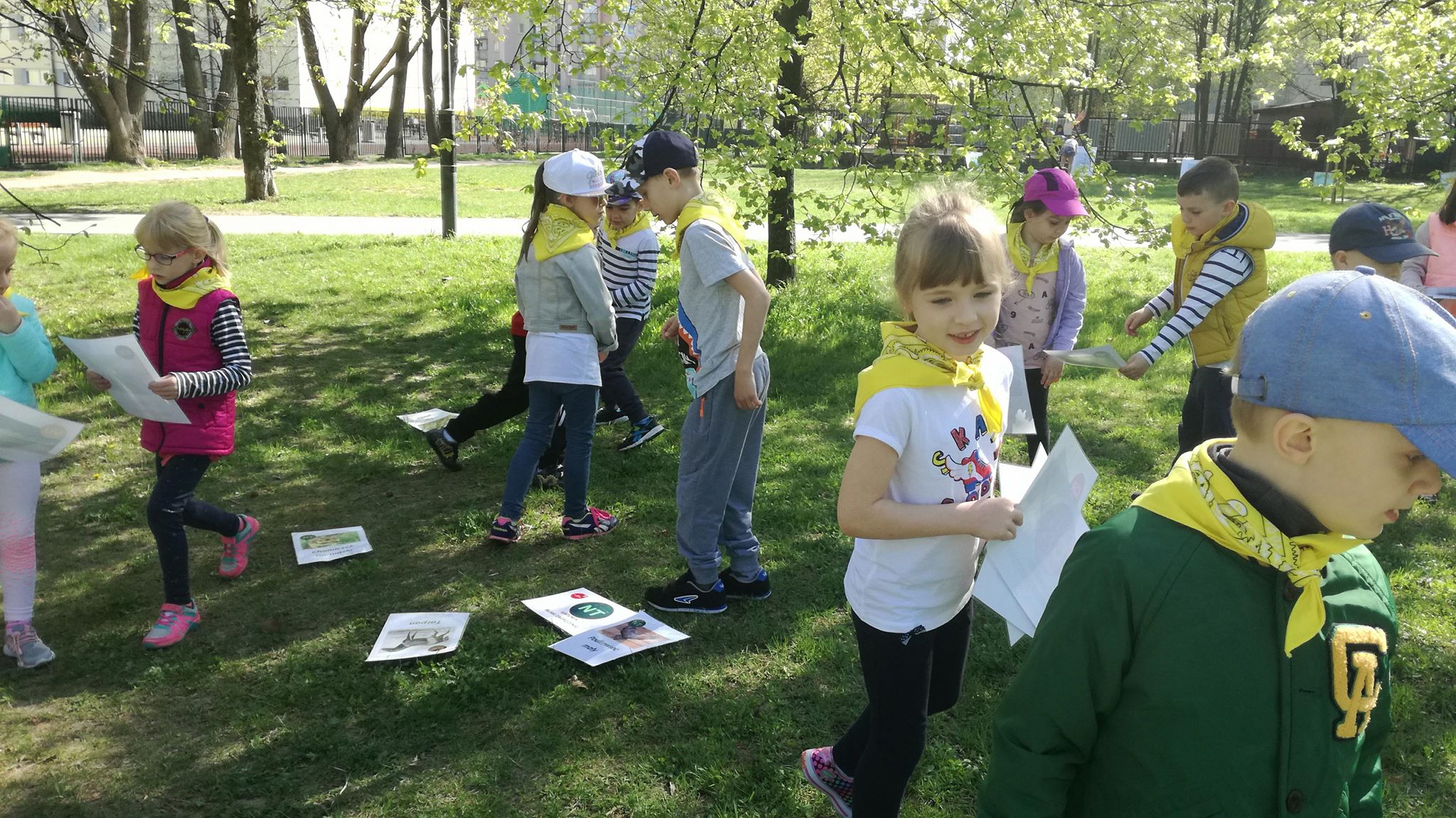 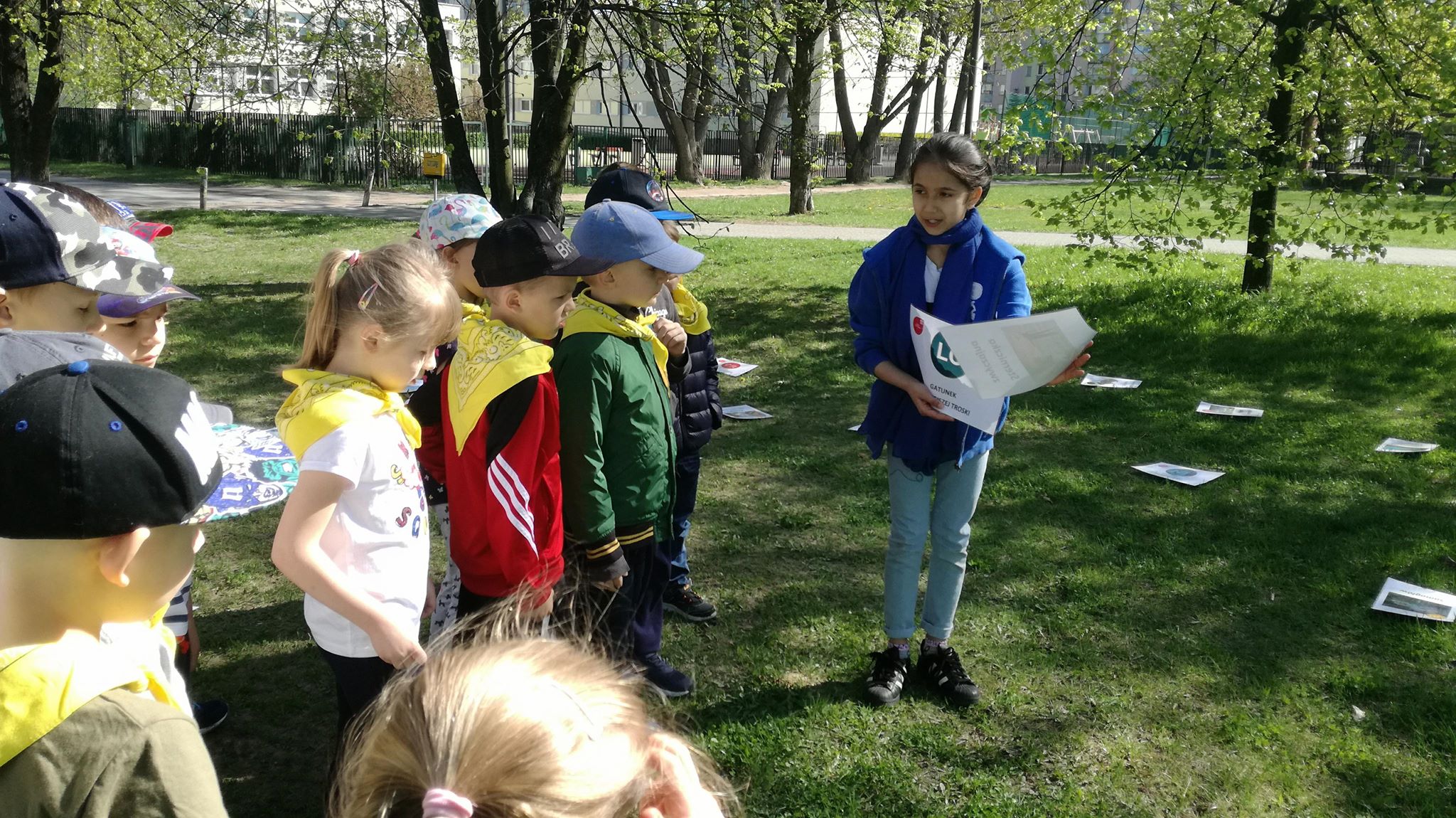 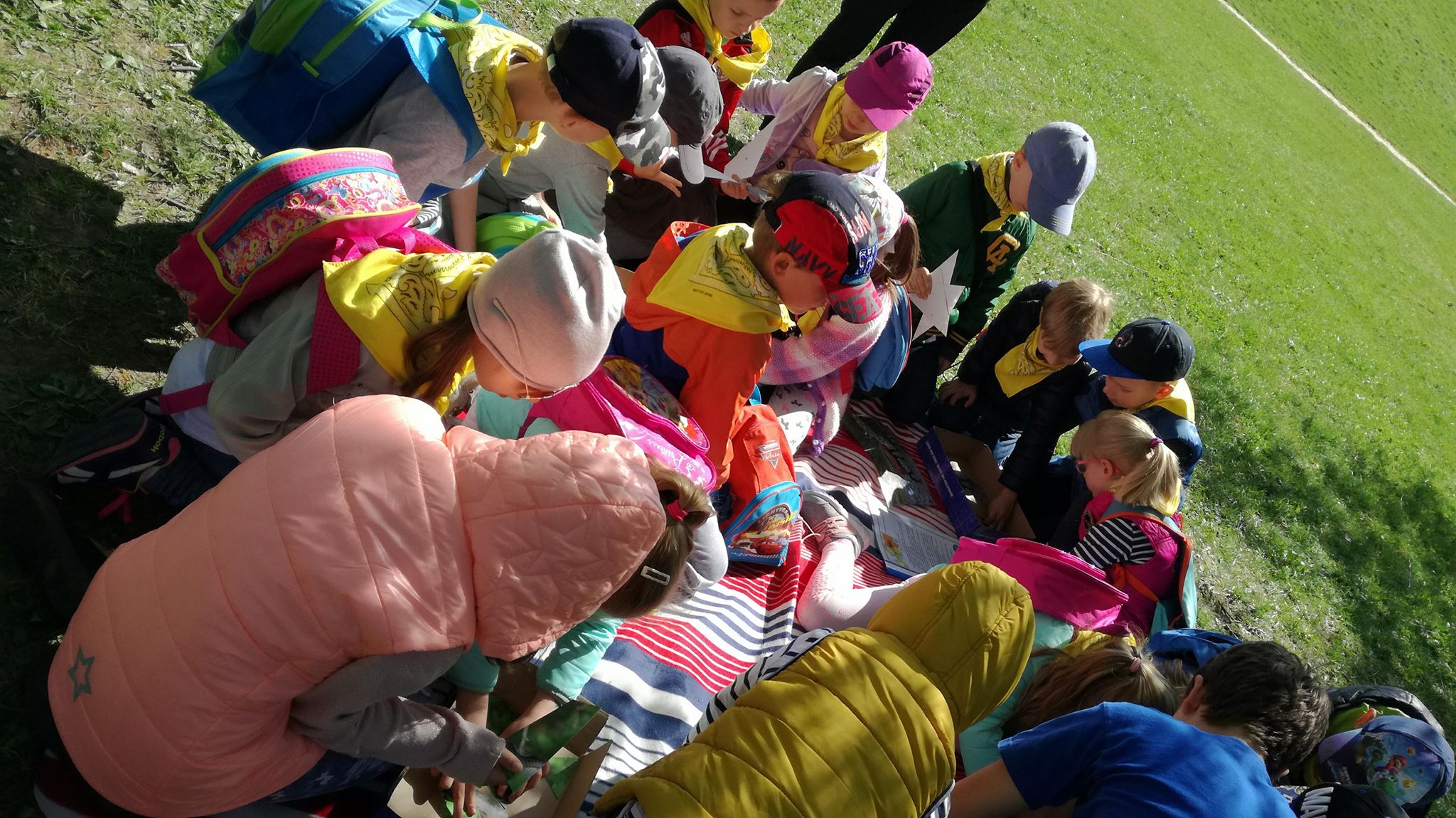 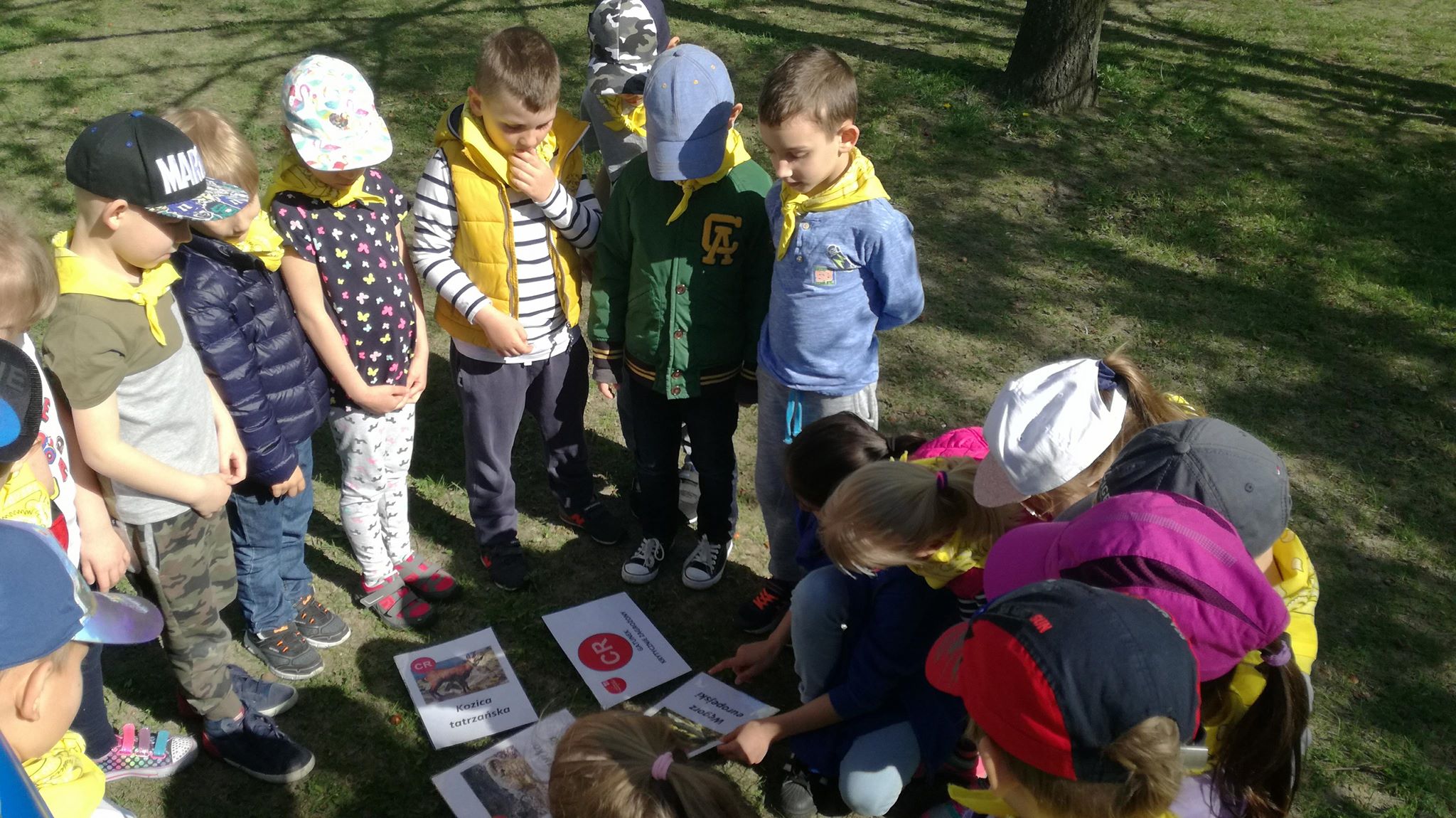 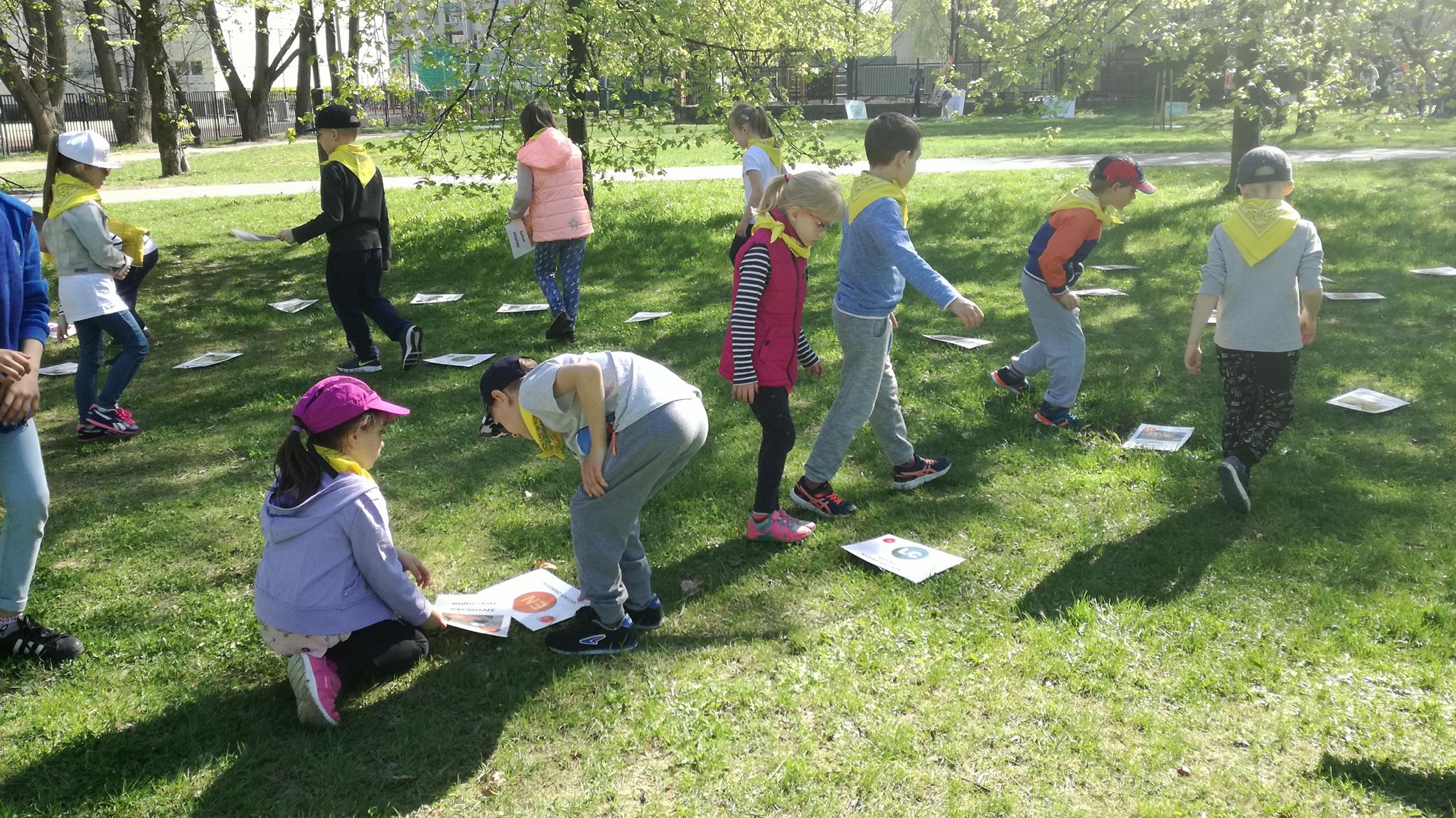 Przygotowała :Krystyna Chmielecka - Szaro
Tapeta – źródło internet